CALIDAD DE VIDA Y APOYO DE PERSONAS
En Banco de Chile nos preocupamos del BIENESTAR INTEGRAL de nuestros colaboradores y sus familias, es así como hemos desarrollado una gama de beneficios, programas y acciones que abarcan las distintas dimensiones del ciclo de vida de las personas en el ámbito, físico, mental, social, financiero y espiritual.
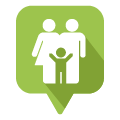 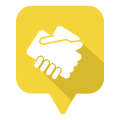 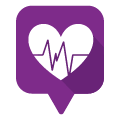 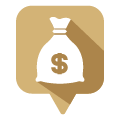 Vida y Salud
iniciativas, que tienen como propósito mantener o mejorar el estado de salud de los trabajadores, promoviendo el autocuidado y estilos de vida saludables. 
Seguro Integral
Programa Mi Salud (Examen Preventivo, Atención Médica, Nutricional, Inmunización)
Préstamo Médico
Anticipo por Contingencias Médica
Pasaje y Alojamiento por Derivación Médica Regiones Extremas
Alianzas con Isapres
Apoyo
Iniciativas y programas que te ayudarán a enfrentar distintas situaciones personales, aportando a tu calidad de vida.
Programa Orienta (Orientación Social, Psicológica, Legal y de Salud)
Programa Inclusión
Programa hijos con discapacidad
Apoyo Laboral
Caja los Andes
Economía
Beneficios pensados para apoyarte económicamente en distintos ámbitos.
Beneficios Remuneraciones
Beneficios Habitacionales
Bono Vacaciones
Banca Propia
Vestuario Corporativo
Alianzas
FamiliaBeneficios, y actividades para ti y tu familia.
Hijos hasta 2 años
Escolaridad Hijos
Beneficios Navidad
Bono por Fallecimiento
Bono Matrimonio / Acuerdo Unión Civil
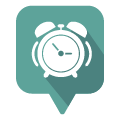 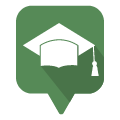 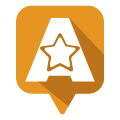 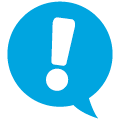 Desarrollo
iniciativas que buscan reconocer tu esfuerzo y apoyarte en tu desarrollo educacional y profesional
Bono Escolaridad Trabajador
Cursos de formación Continua
Becas de Pre y Post Grado
Movilidad Interna
Tiempo Libre
iniciativas y beneficios de tiempo libre
Permiso familiar
Tarde libre de cumpleaños
Permiso por cambio de domicilio
Permiso por matrimonio / acuerdo Unión Civil
Permiso por nacimiento (padres)
Permiso por fallecimiento
ChileActivo
Un espacio preparado para ti y tu familia en donde podrás disfrutar de diferentes actividades en el ámbito del Deporte, la Cultura y recreación
Ramas Deportivas
Talleres Culturales
Centros Recreacionales
Gimnasio
BiciChile
Escuelas de Verano e Invierno
Banco de Puntos
Programa canje de puntos
Tiempo Libre
Gifts Card
Actividades Deportivas
Otros
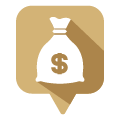